CREATIVO
PHP – MYSKQ
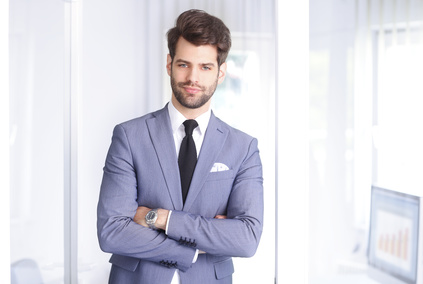 JEAN LAPALCETTE
UI / UX DESIGN
SERIO
GRAPHIC DESIGN
ORGANIZZATO
BRAND DESIGN
LEADERSHIP
Lorem ipsum dolor 
sit amet, consectetur adipiscing elit. Morbi 
tristique sapien nec nulla rutrum imperdiet. Nullam faucibus augue id velit 
luctus maximus. Interdum et malesuada fames ac ante ipsum primis in faucibus.
NETWORKING
INDIRIZZO: 12 Street Name, 
                     Roma
TELEFONO: 000 111 333
EMAIL: name@mail.com
TITOLO DELLA POSIZIONE
Languages:
COMPETENZE
ESPERIENZA
SOCIETÀ | POSIZIONE | 2000 – 2003
Lorem ipsum dolor sit amet, consectetur adipiscing elit. Morbi tristique sapien nec nulla rutrum imperdiet.
SOCIETÀ | POSIZIONE | 2000 – 2003
Lorem ipsum dolor sit amet, consectetur adipiscing elit. Morbi tristique sapien nec nulla rutrum imperdiet
LINGUE:
SOCIETÀ | POSIZIONE | 2000 – 2003
Lorem ipsum dolor sit amet, consectetur adipiscing elit. Morbi tristique sapien nec nulla rutrum imperdiet.
INGLESE
FRANCESE
FORMAZIONE
SPAGNOLO
FORMAZIONE | 2000 – 2003Lorem ipsum dolor sit amet, consectetur adipiscing elit. Morbi tristique sapien nec nulla rutrum imperdiet.
PERSONALITÀ:
FORMAZIONE | 2000 – 2003Lorem ipsum dolor sit amet, consectetur adipiscing elit. Morbi tristique sapien nec nulla rutrum imperdiet
FORMAZIONE | 2000 – 2003Lorem ipsum dolor sit amet, consectetur adipiscing elit. Morbi tristique sapien nec nulla rutrum imperdiet